Проект Развивающая предметно пространственная среда



 
«Территория детства»
Выполнила воспитатель МБОУ «Средняя школа №16»  (структурное подразделение)                    «Детский сад №21»
Терновская С.В.
«Какую громадную, ни с чем не сравнимую роль играет в воспитании детей обстановка, среди которой они живут…Тот кому удается создать такую обстановку,облегчит свой труд в высшей степени»							 Тихеева Е.И.
«Развивающая предметно- пространственная среда детства – это система условий, обеспечивающая всю полноту развития деятельности ребёнка и его личности.»
Цель создания РППС в дошкольном учреждении-обеспечение жизненно важных потребностей, формирующейся личности :
социальных
витальных
духовных
Функции   РППС:
Информационная- каждый предмет несёт сведения об окружающем мире, становится средством передачи социального опыта.
Стимулирующая – мобильная и динамичная. Педагог учитывает « зону ближайшего развития» , возрастные и индивидуальные особенности ребёнка, его потребности, стремления.
Развивающая –сочетание традиционных и новых, необычных компонентов, 
преемственность от простого к сложному.
Требования к РППС :
1.Насыщенность.
2.Трансформируемость.
3.Полифункциональность.
4.Вариативность.
5.Безопасность
Содержательная насыщенность в нашей группе это :
1.Игровая, познавательная, исследовательская и творческая активность.
2. Экспериментирование с материалами.
3.Двигательная активность.
4.Эмоциональное состояние детей.
5.Самовыражение воспитанников.
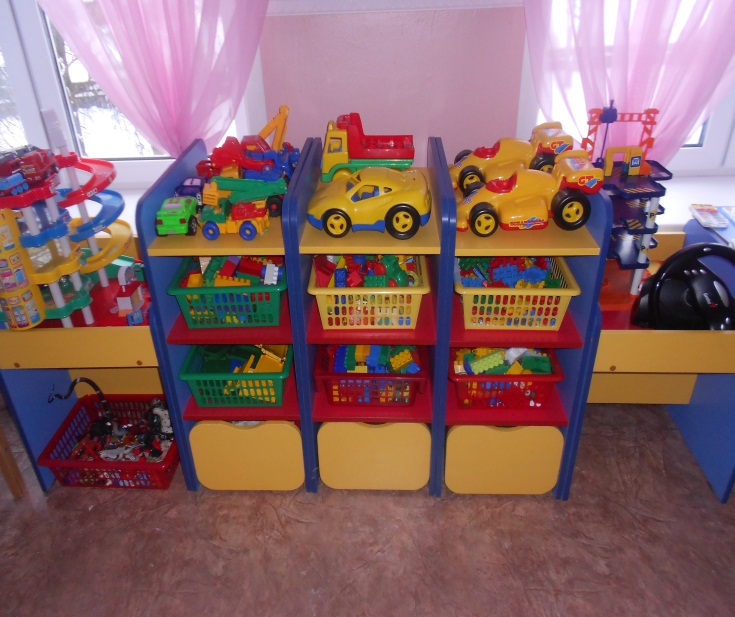 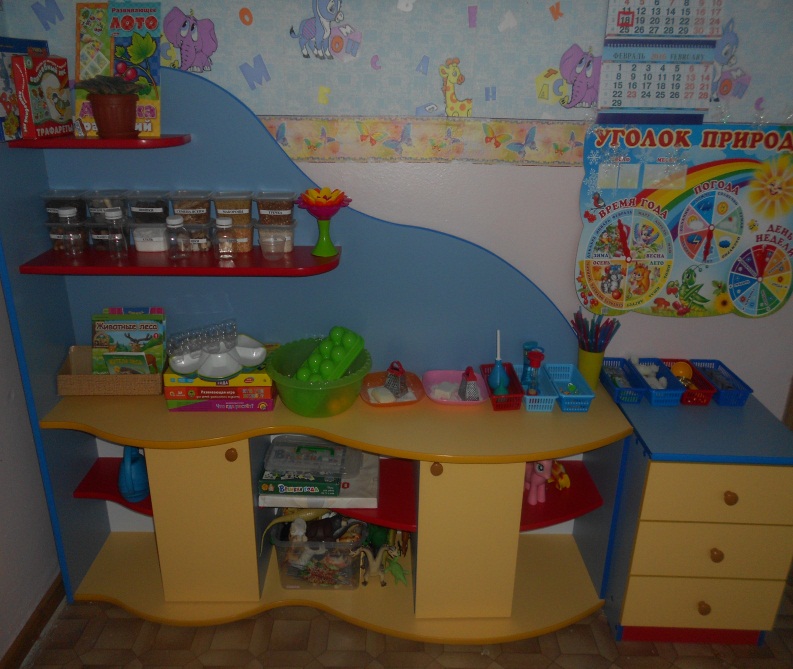 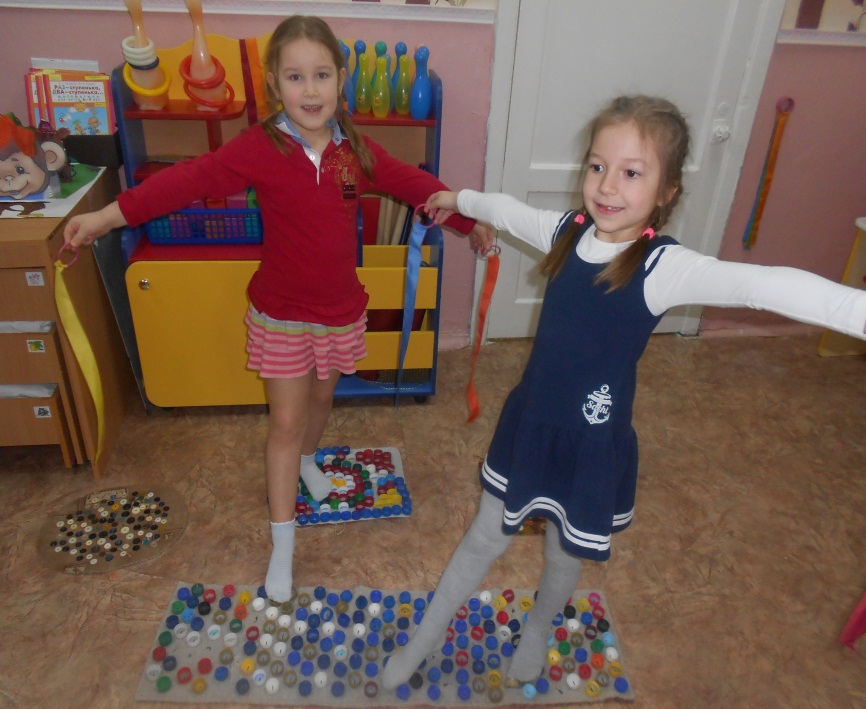 Трансформируемость.
Мы имеем возможность изменений развивающей предметно пространственной среды в зависимости от образовавшейся ситуации, в том числе, от меняющихся интересов и возможностей детей.
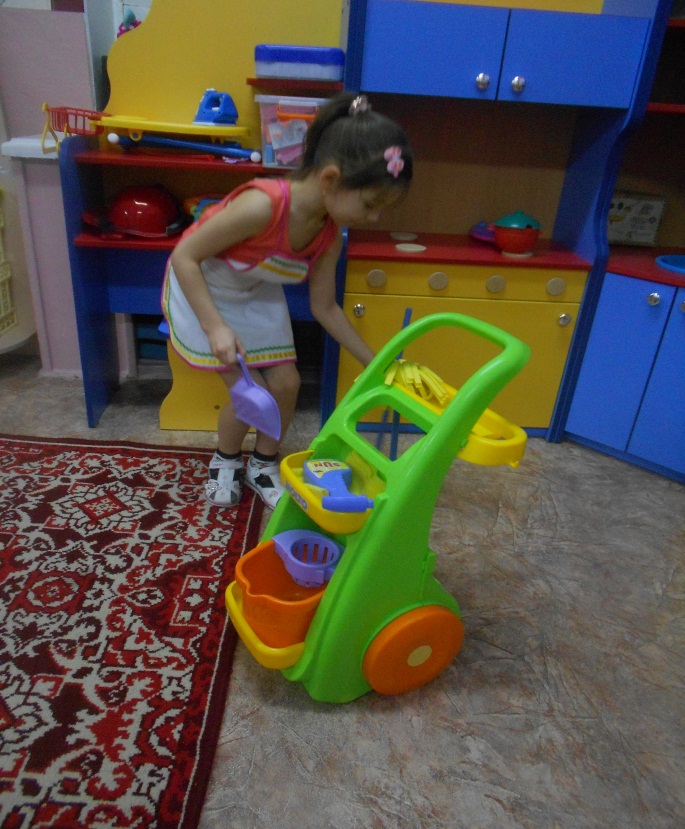 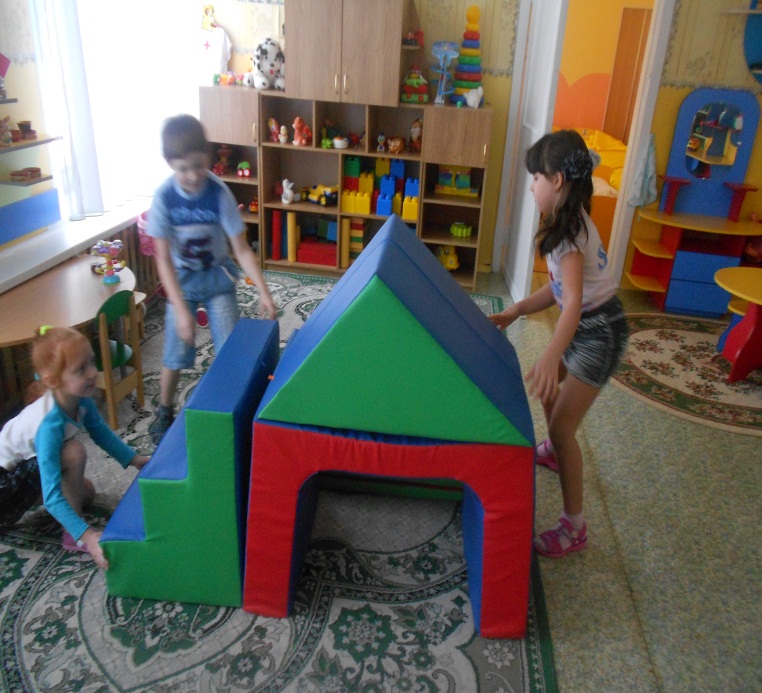 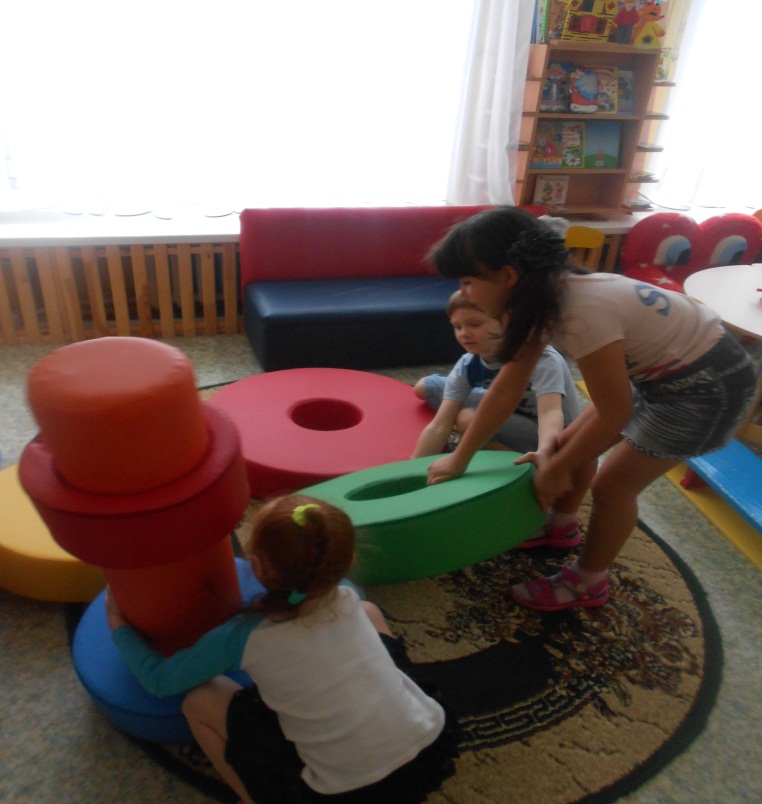 Полифункциональность.
Мы имеем возможность разнообразного использования составляющих предметной среды для использования в разных видах детской активности (детской мебели, природных материалах и т. Д.).
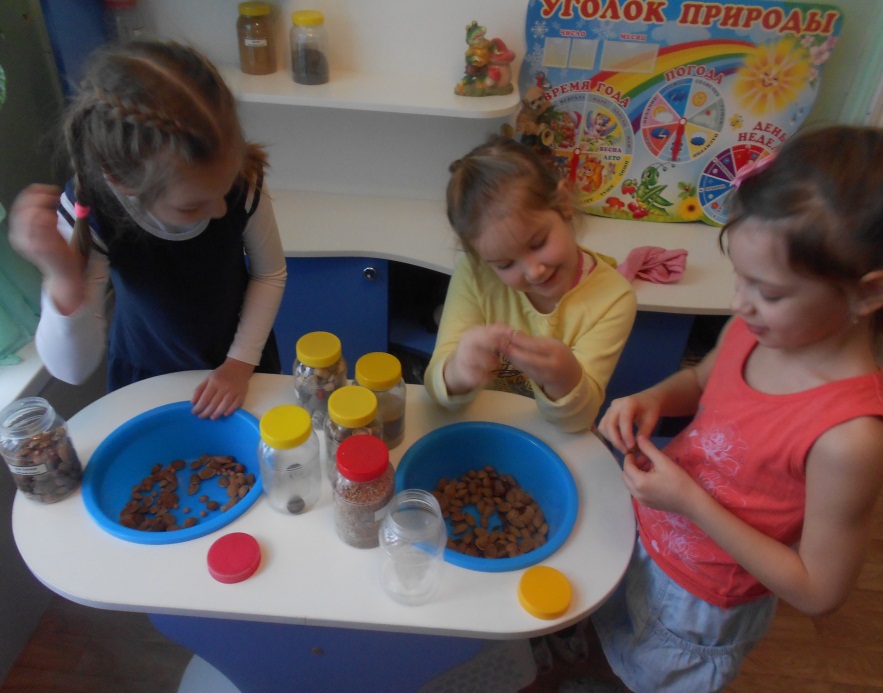 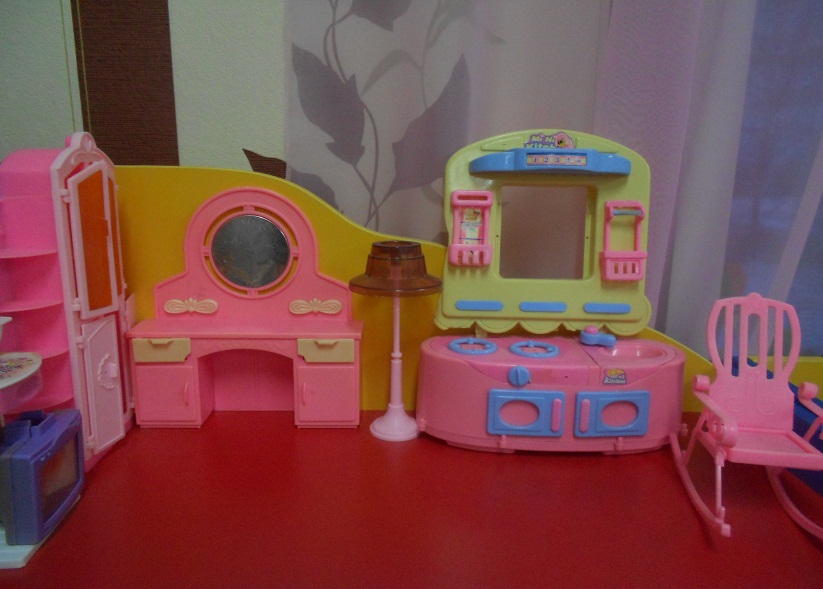 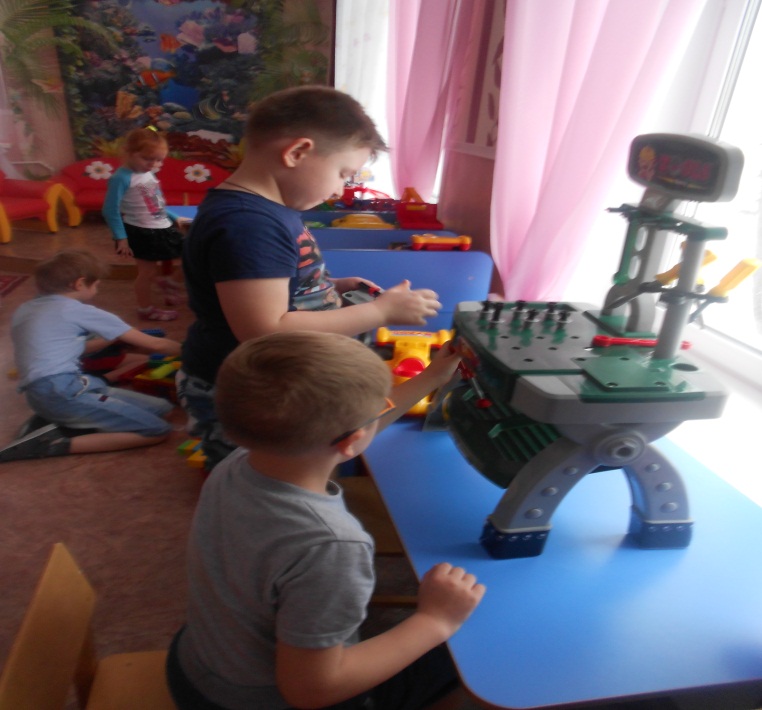 Вариативность.
В своей группе стараемся адаптировать развивающую предметно пространственную среду для: разных  типов образовательных ситуаций, региональных культурных традиций, специфики образовательных задач.
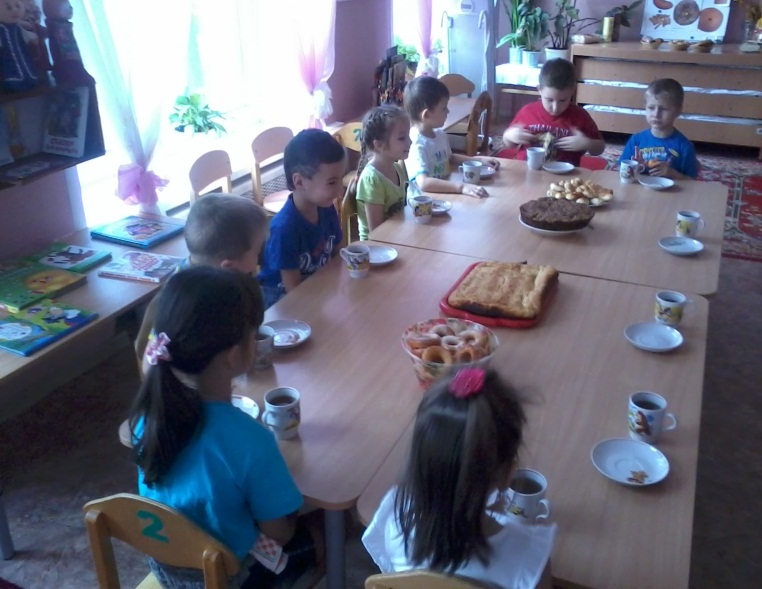 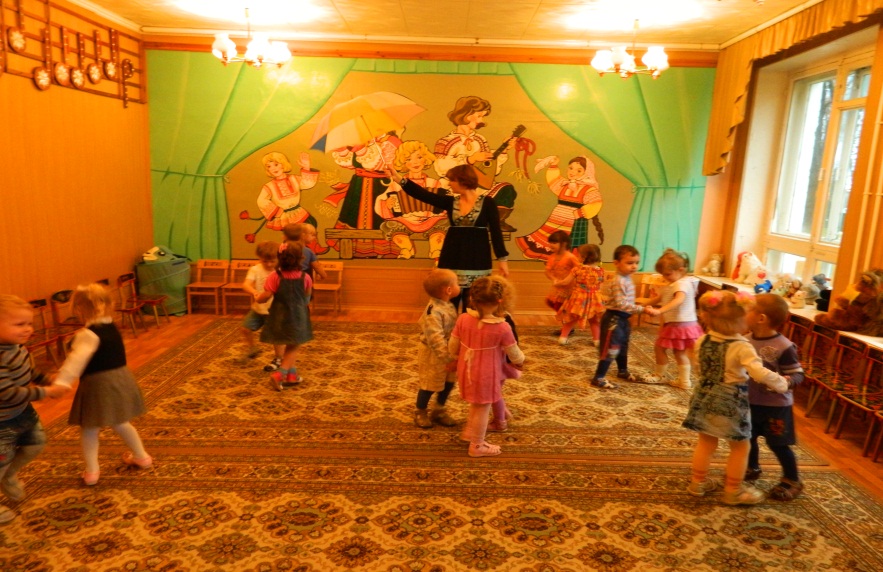 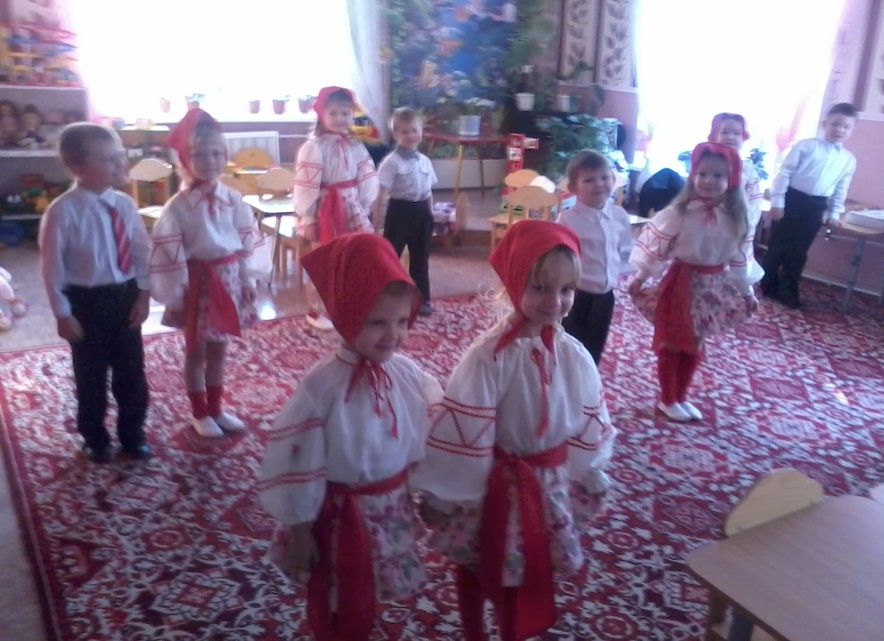 Доступность.
В группе прослеживается возможность обеспечения всех основных видов детской активности и свободного доступа к играм, игрушкам, материалам и пособиям.
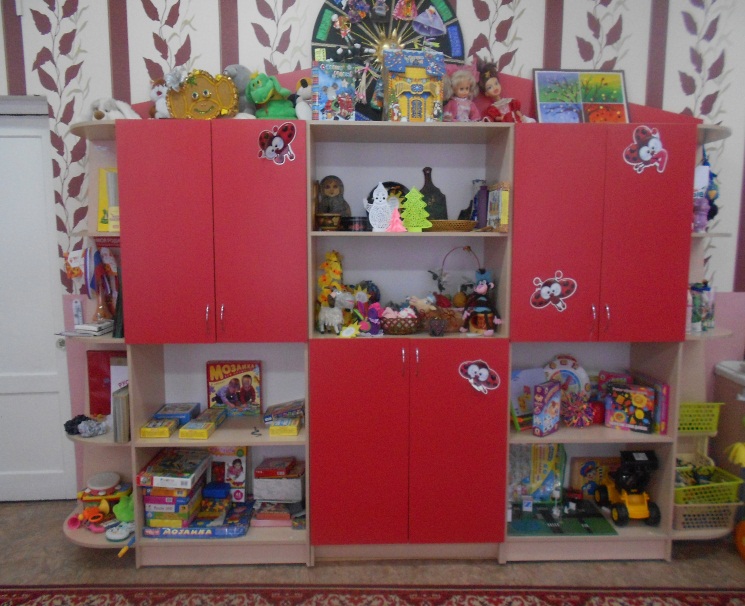 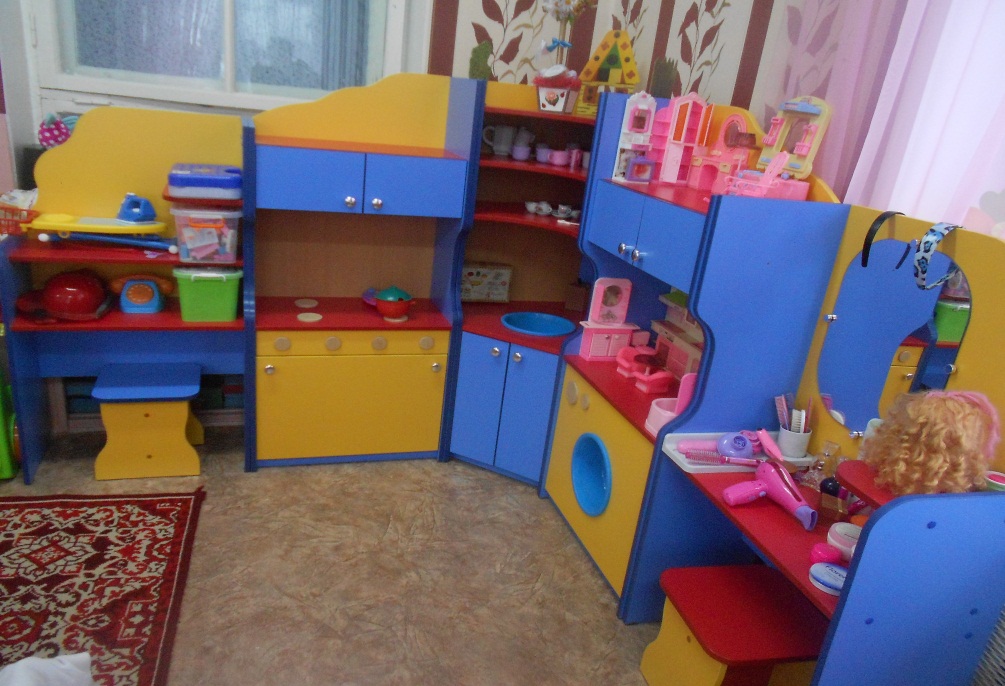 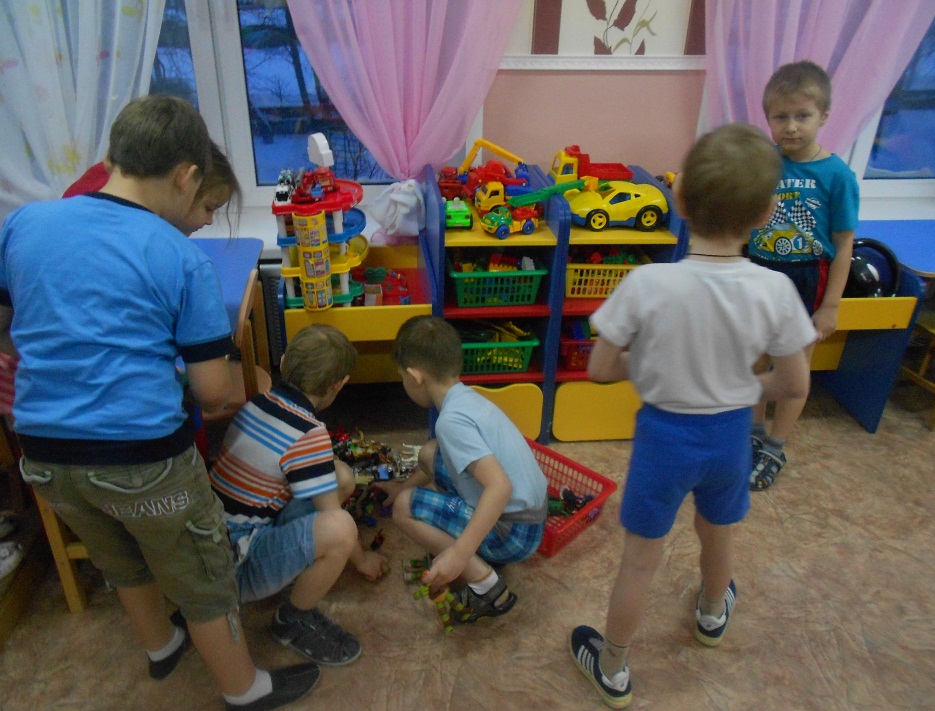 Безопасность.
Все элементы развивающей предметно пространственной среды соответствуют требованиям по обеспечению надёжности и безопасности использования:
- САНПИН;
- нормы этической и экологической безопасности;
- правилам пожарной безопасности.
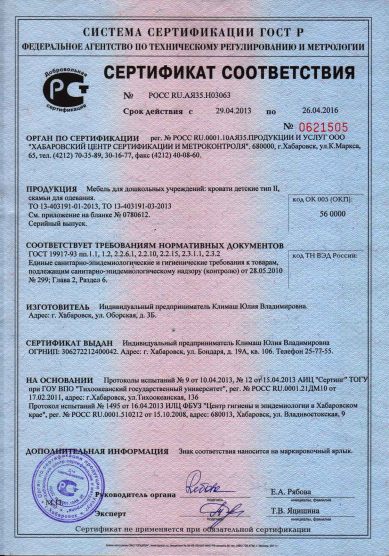 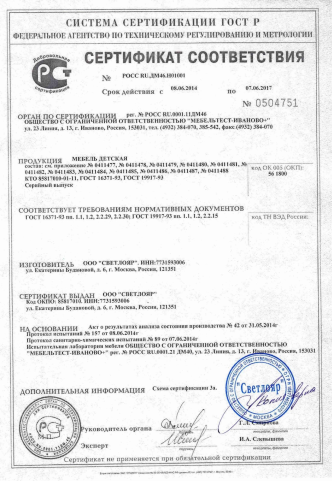 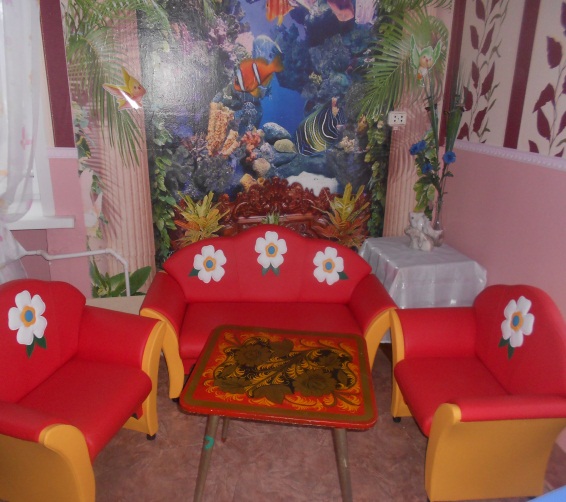 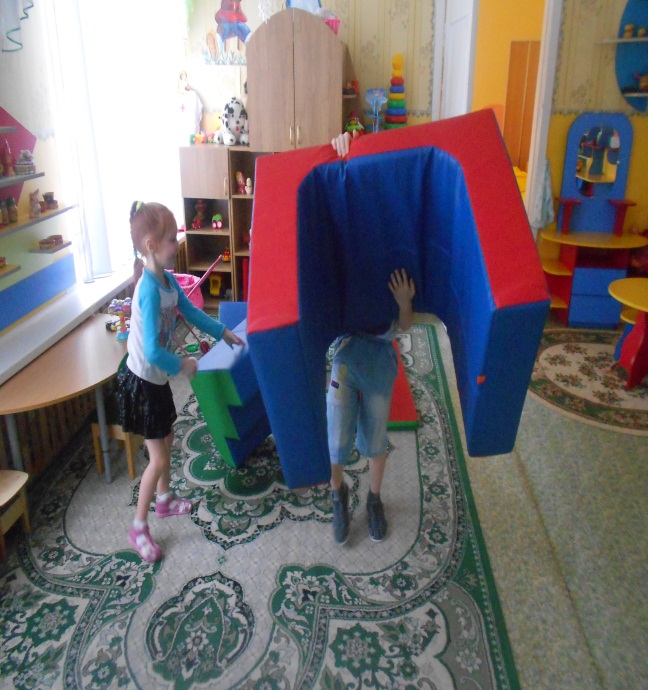 Центры группы по образовательным областям в свете требований ФГОС:
Социально-коммуникативное развитие.
Центр ППД и пожарной  безопасности.
Центр активности- сюжетно-ролевые игры.
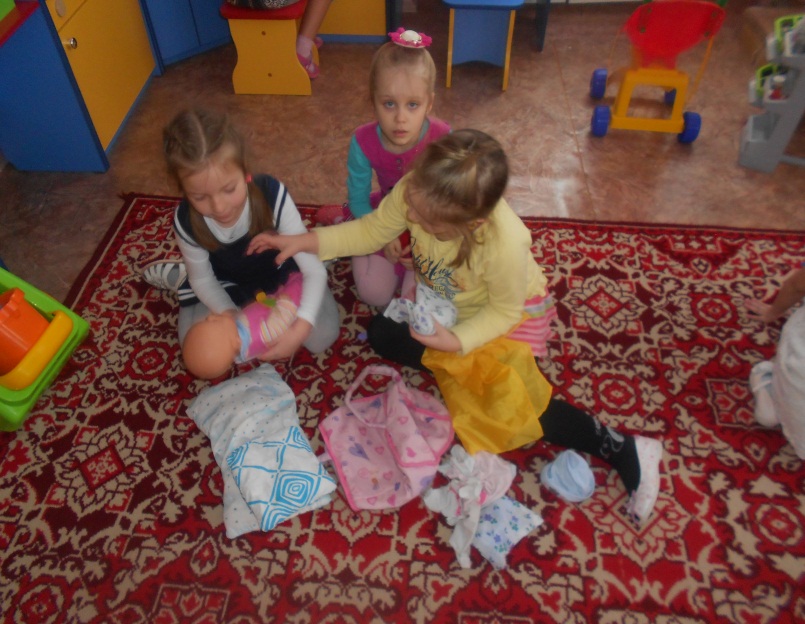 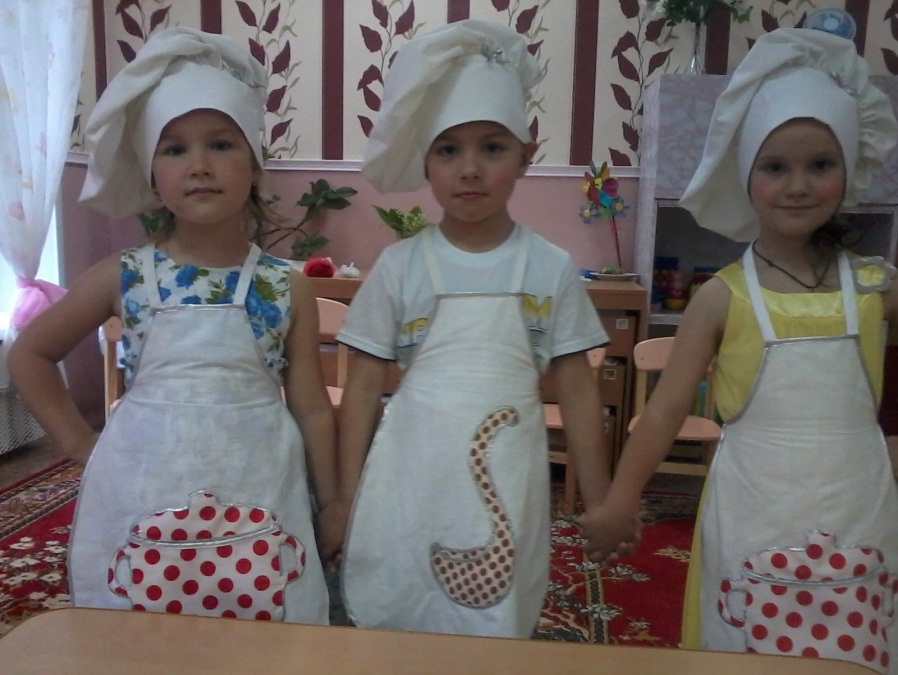 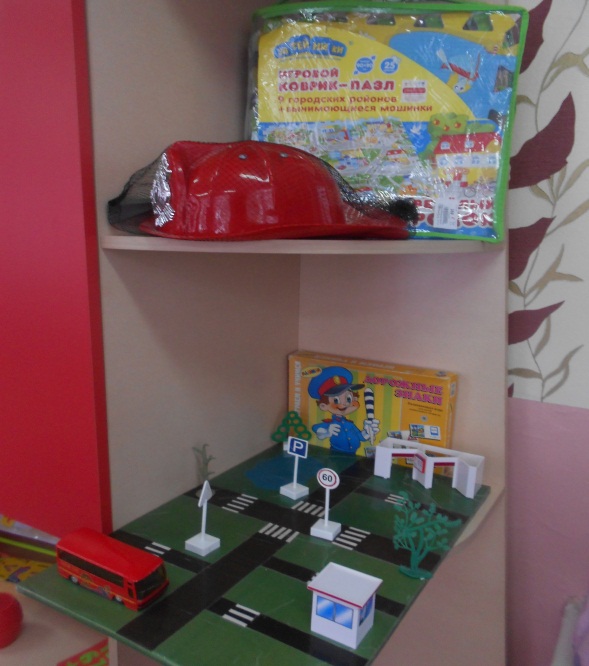 Познавательное развитие.
Центр сенсорного развития
Центр математического развития «Понимашки»
Центр конструктивной деятельности
Центр экспериментирования «Хочу всё знать».
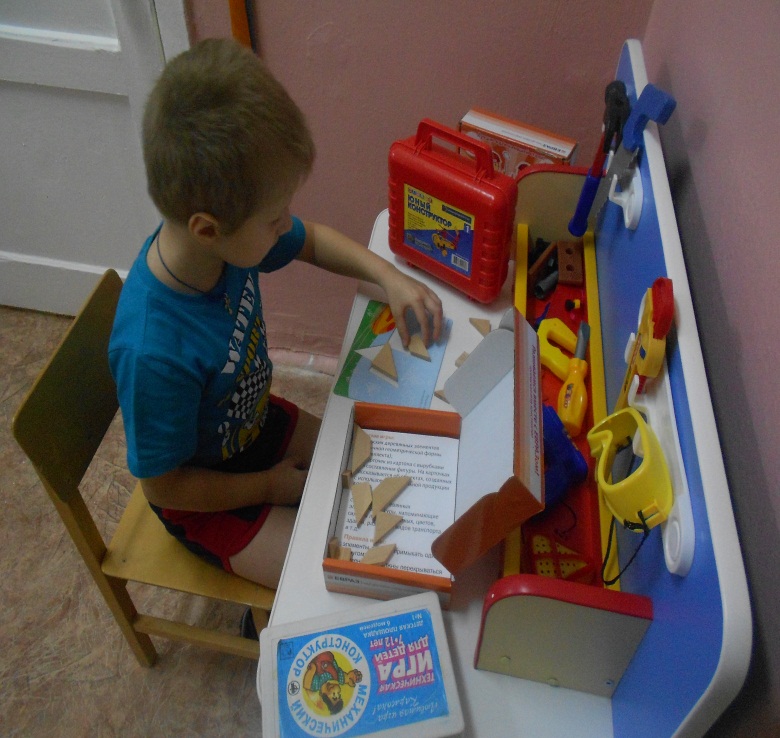 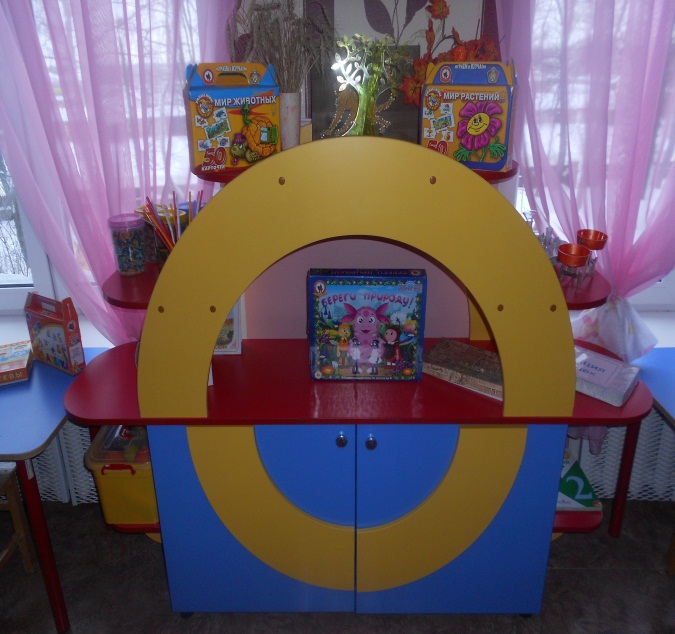 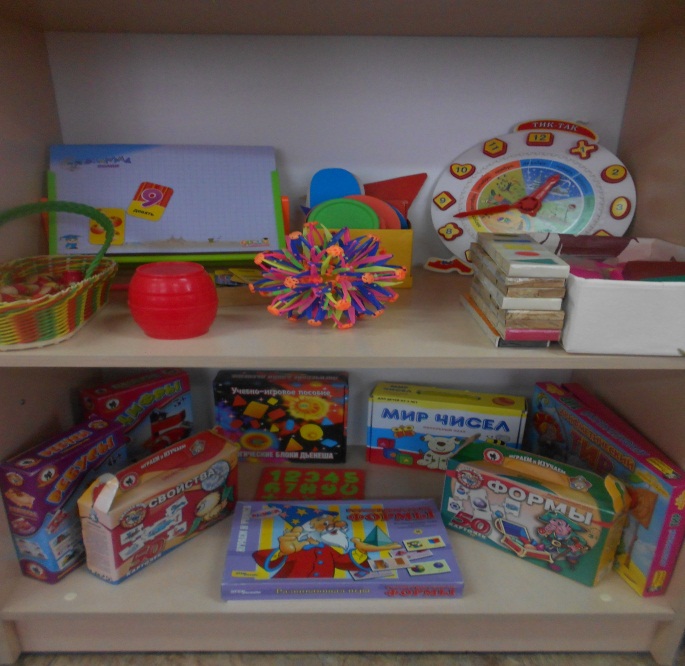 Речевое развитие.
Центр « Говорим правильно»
Центр «Дом книги»
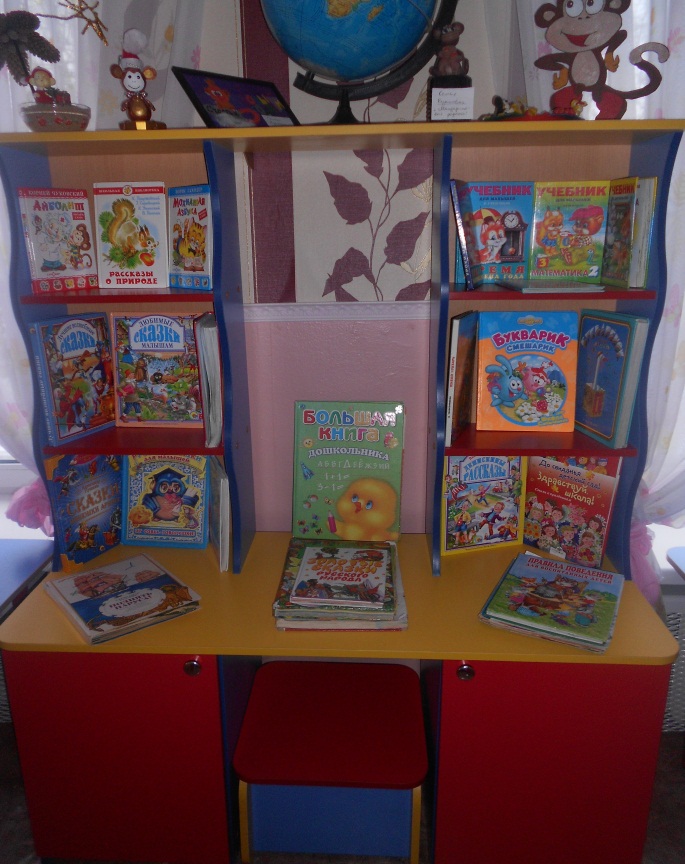 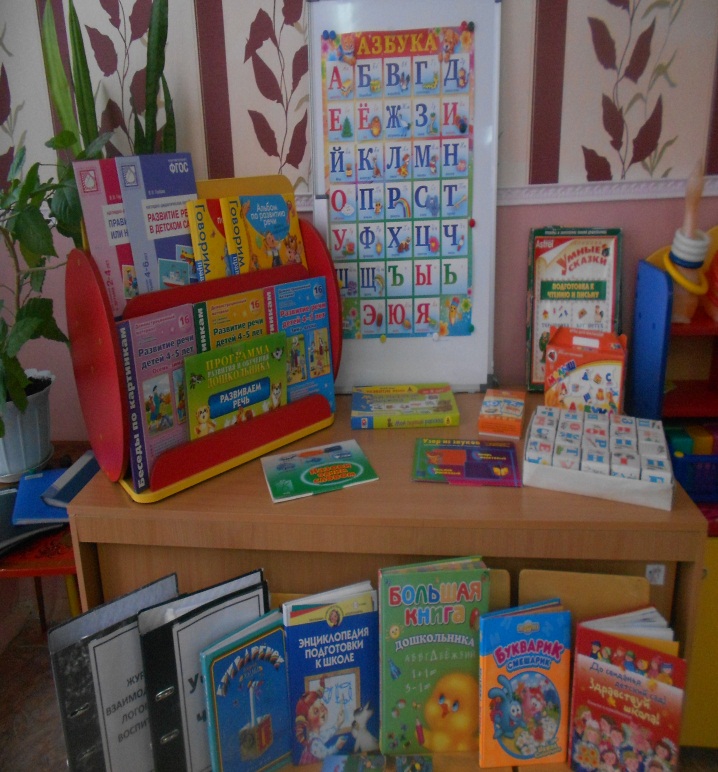 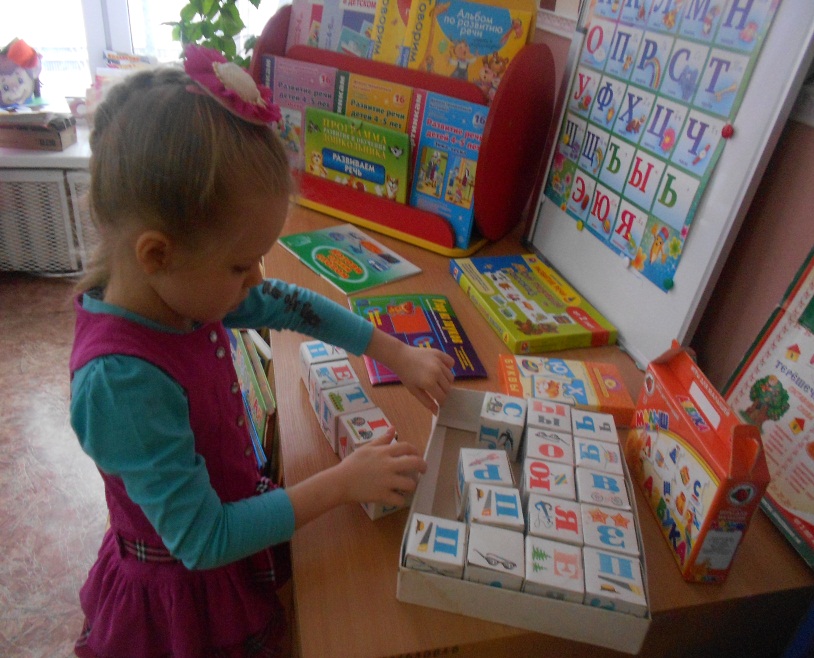 Художественно-эстетическое развитие.
Центр « Мастерская для ладошек»
Центр « Музыкальный уголок»
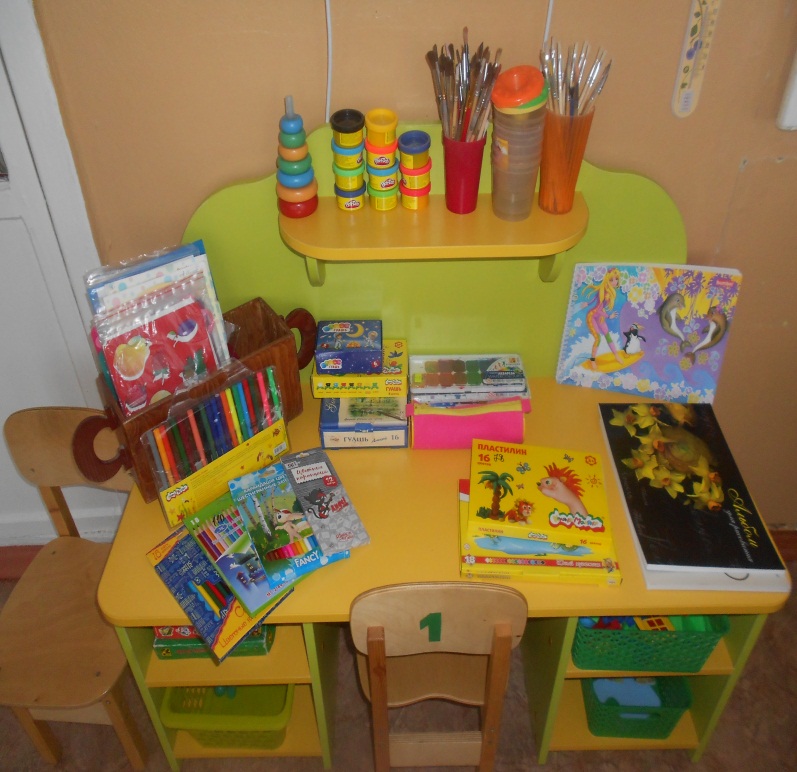 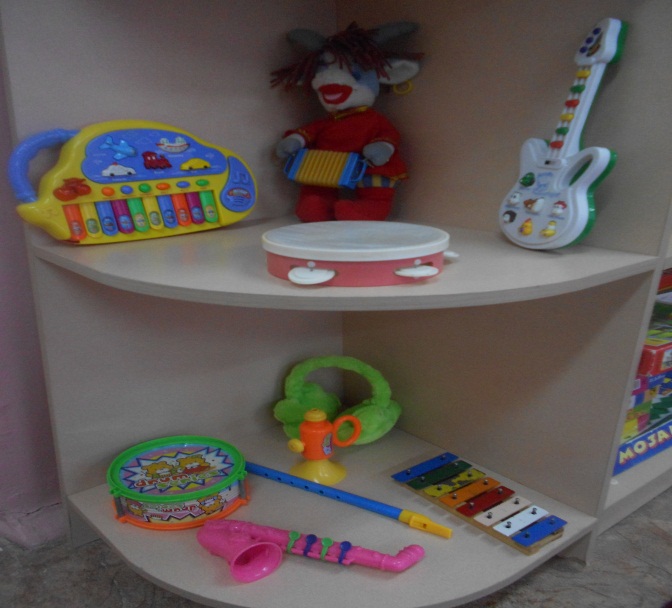 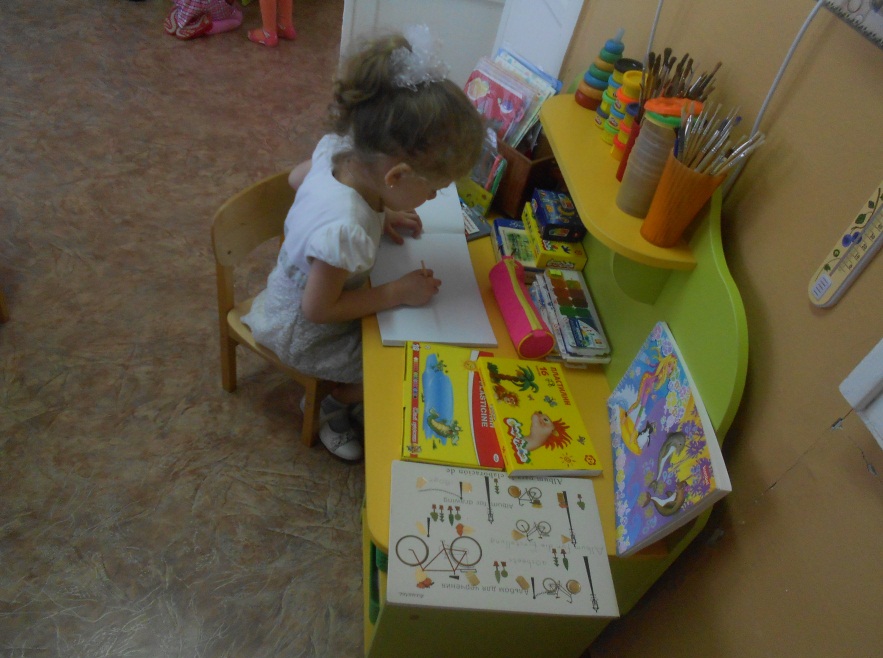 Физическое развитие.
Центр «Будь здоров»
Центр физического развития.
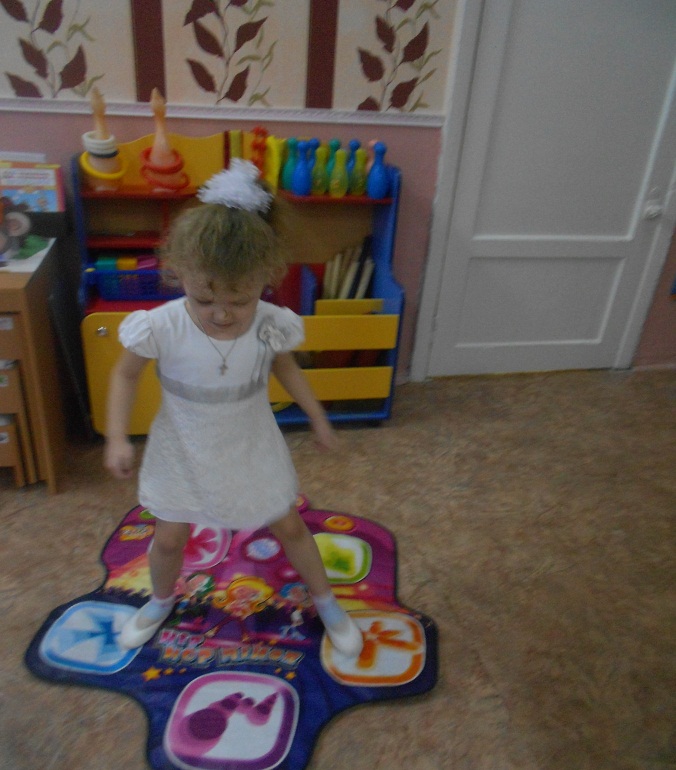 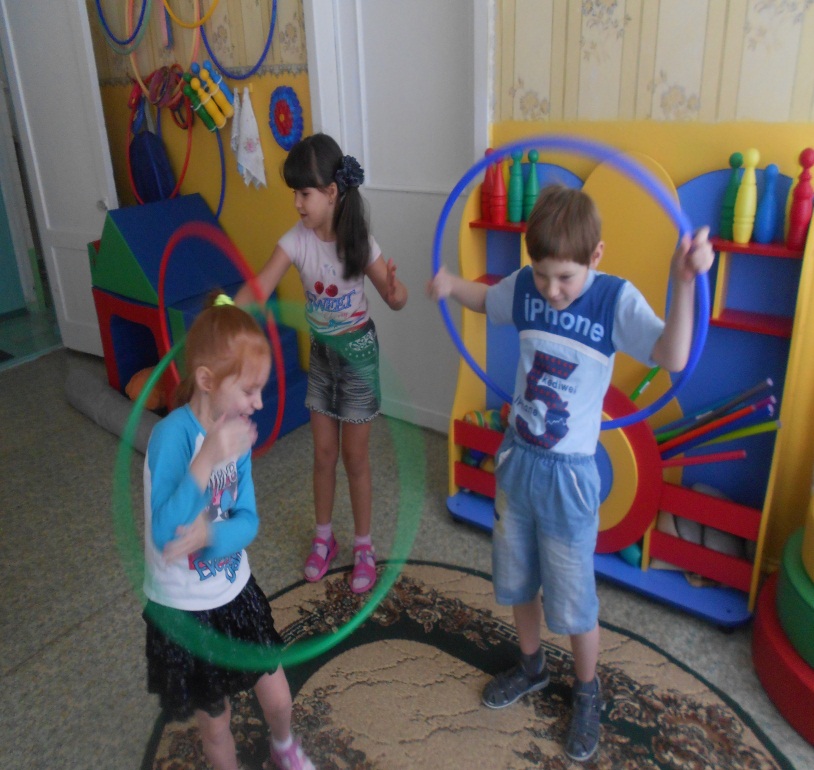 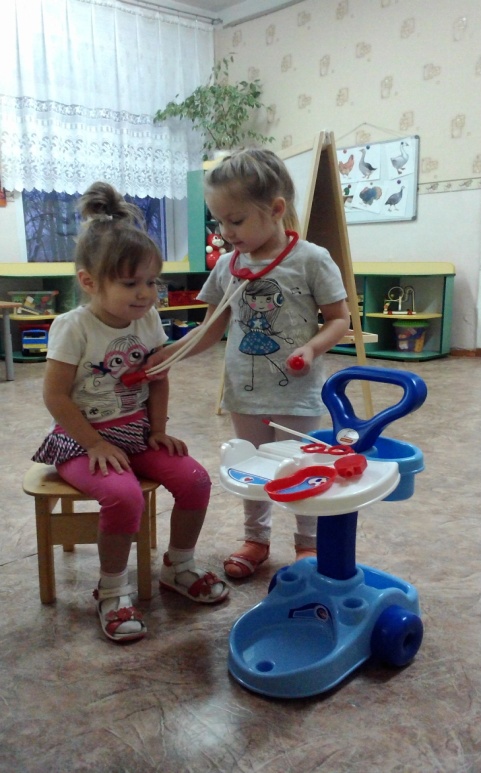 ХОРОШО У НАС В САДУ- ЗАВТРА, СНОВА Я ПРИЙДУ!
Спасибо за внимание!